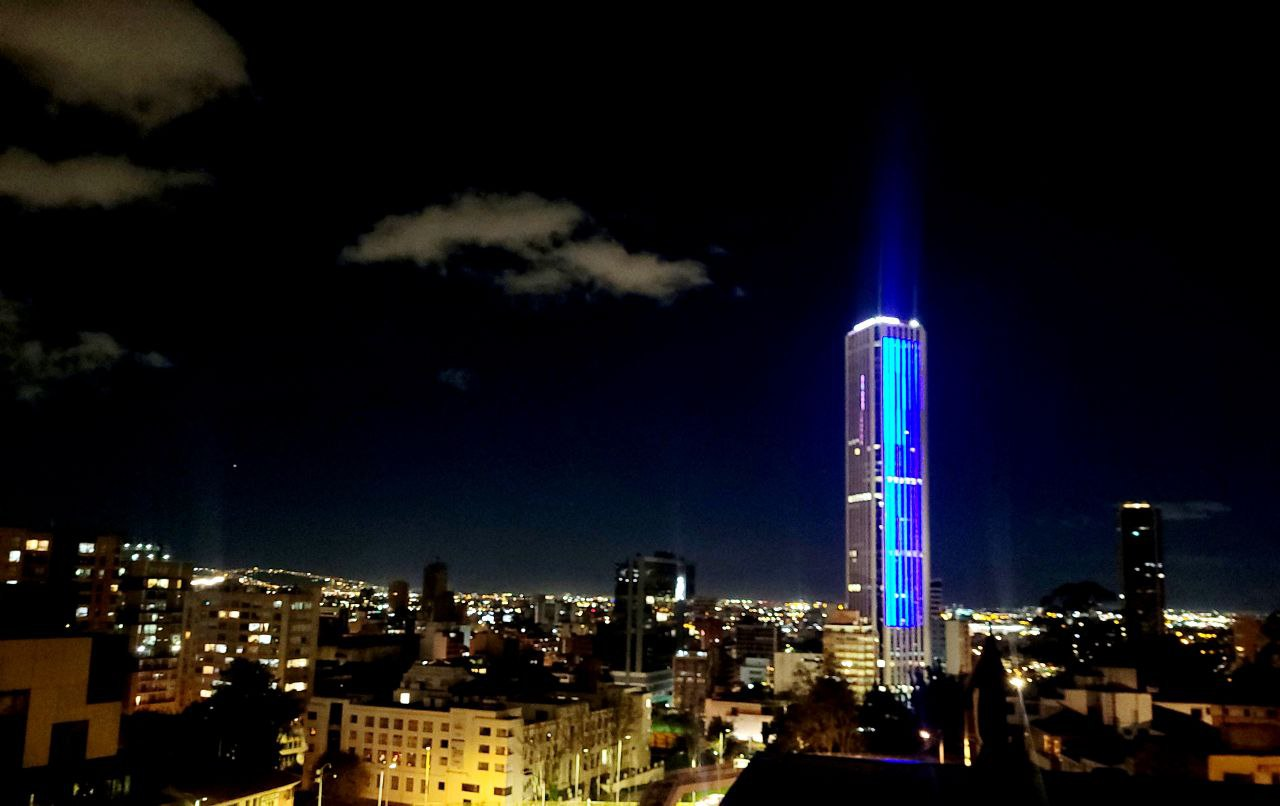 INFORME PLAN DE ACCIÓN PLAN MAESTRO DE ACCIONES JUDICIALES PARA LA RECUPERACIÓN DEL PATRIMONIO PÚBLICO DISTRITAL
Dirección Distrital de Gestión Judicial
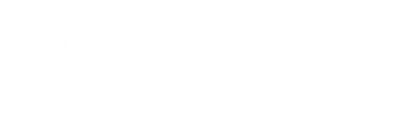 Gómez. P. 2022, fotografía
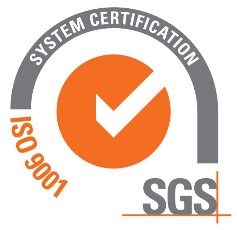 AGENDA SOCIALIZATION
01
GENERALIDADES DEL PMRP
RESPONSABILIDADES A CARGO DE LA SECRETARÍA JURÍDICA DISTRITAL (PLAN ACCIÓN SJD) d.556 DE 2021 (Artículo 46 )
02
BALANCE DE REPORTE DE PLAN ANUAL POR ENTIDAD
Artículo 19.6 Decreto Distrital 556 de 2021
03
RECOMMENDATIONS PARA LOS  COMITÉS DE CONCILIACIÓN
04
05
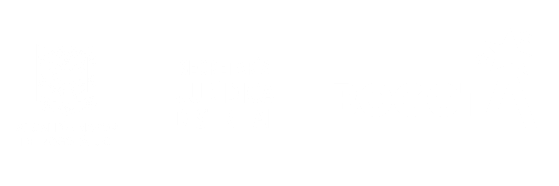 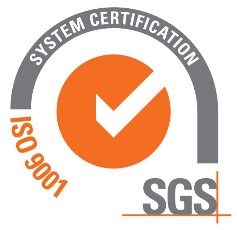 Alcance del las políticas actividades y estrategias del PMRP
Los órganos de control y vigilancia de Bogotá, en el marco de su autonomía, podrán acoger para el desarrollo de su defensa jurídica los componentes del Plan Maestro de Acciones Judiciales en lo que consideren pertinente.
Aplicables a todas las entidades distritales, con la respectiva etapa procesalpara el inicio de actuaciones extrajudiciales o judiciales, o para aquellas que se encuentren en curso, cuando sean procedentes de acuerdo con la respectiva etapa procesal.
El sector descentralizado las políticas, estrategias y acciones se incorporarán a las decisiones y dinámicas propias del gobierno corporativo y de los órganos de dirección, en el marco de su autonomía.
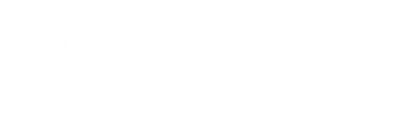 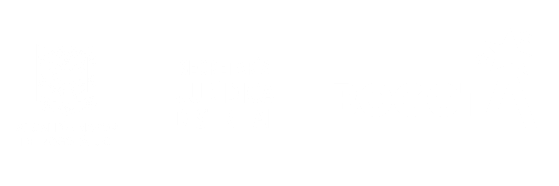 OBJETIVO DEL PMRP
DECRETO 556 DE 2021
Brindar herramientas para aumentar la recuperación del patrimonio mediante el ejercicio de acciones judiciales y extrajudiciales
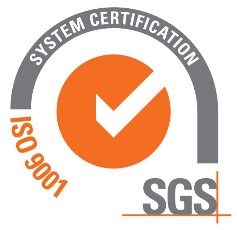 Obtención de los recursos.
Índice de gestión jurídica para la recuperación del patrimonio distrital
Identificar lesiones a los bienes, derechos y obligaciones, que son propiedad del Estado y que se emplean para el cumplimiento de sus atribuciones
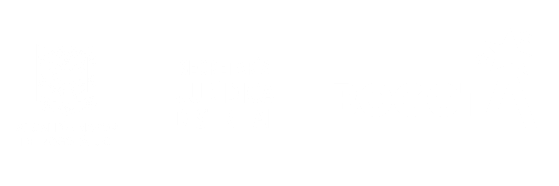 [Speaker Notes: Las herramientas son: Conjunto de políticas, acciones y estrategias.]
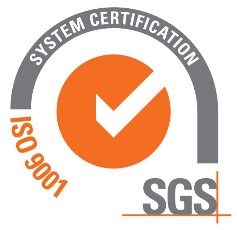 FASES DEL PMRP
Ejecución
Preparación
Seguimiento
Adecuaciones tecnológica
gestión del conocimiento
Reorganización (procesos y procedimientos de oficinas jurídicas y Comités de Conciliación 

7 Acciones lideradas por la SJD
Informes semestrales de avance de implementación 
Elaboración de indicadores de gestión
Cumplimineto del indice de gestión 

5 Acciones a cargo de las entidades
Presentación de demandas
Constitución como victima
Ejecución de actividades priorizadas en el plan anual 
Convenios con Entidades del orden Nacional  (Fiscalía)

11 Acciones a cargo de las entidades
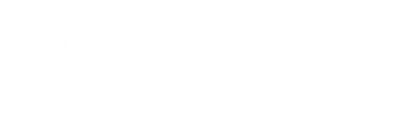 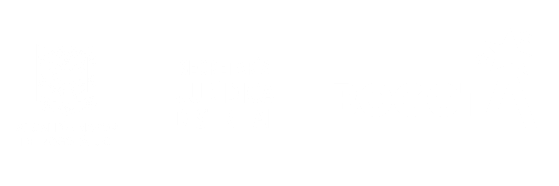 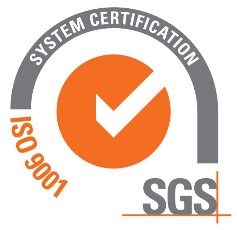 AGENDA SOCIALIZATION
01
GENERALIDADES DEL PMRP
RESPONSABILIDADES A CARGO DE LA SECRETARÍA JURÍDICA DISTRITAL (PLAN ACCIÓN SJD) d.556 DE 2021 (Artículo 46 )
02
BALANCE DE REPORTE DE PLAN ANUAL POR ENTIDAD
Artículo 19.6 Decreto Distrital 556 de 2021
03
RECOMMENDATIONS PARA LOS  COMITÉS DE CONCILIACIÓN
04
05
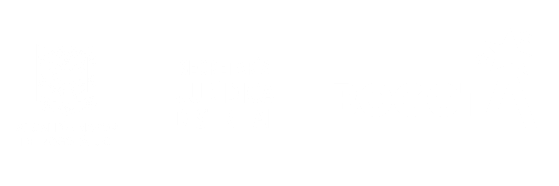 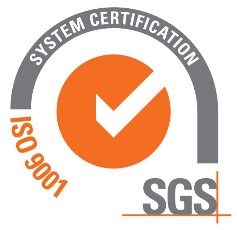 RESPONSABILIDADES A CARGO DE LA SECRETARÍA JURÍDICA DISTRITAL (PLAN ACCIÓN SJD)
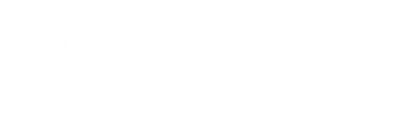 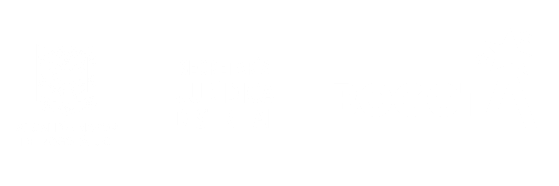 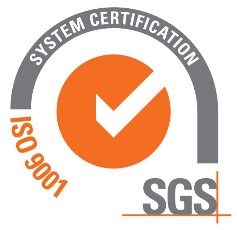 AGENDA SOCIALIZATION
01
GENERALIDADES DEL PMRP
RESPONSABILIDADES A CARGO DE LA SECRETARÍA JURÍDICA DISTRITAL (PLAN ACCIÓN SJD) d.556 DE 2021 (Artículo 46 )
02
BALANCE DE REPORTE DE PLAN ANUAL POR ENTIDAD
Artículo 19.6 Decreto Distrital 556 de 2021
03
RECOMMENDATIONS PARA LOS  COMITÉS DE CONCILIACIÓN
04
05
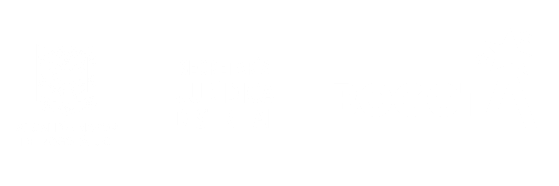 Columnas para valorar en el Plan de Acción
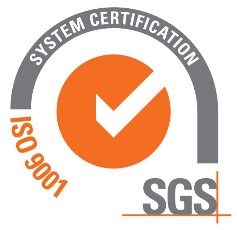 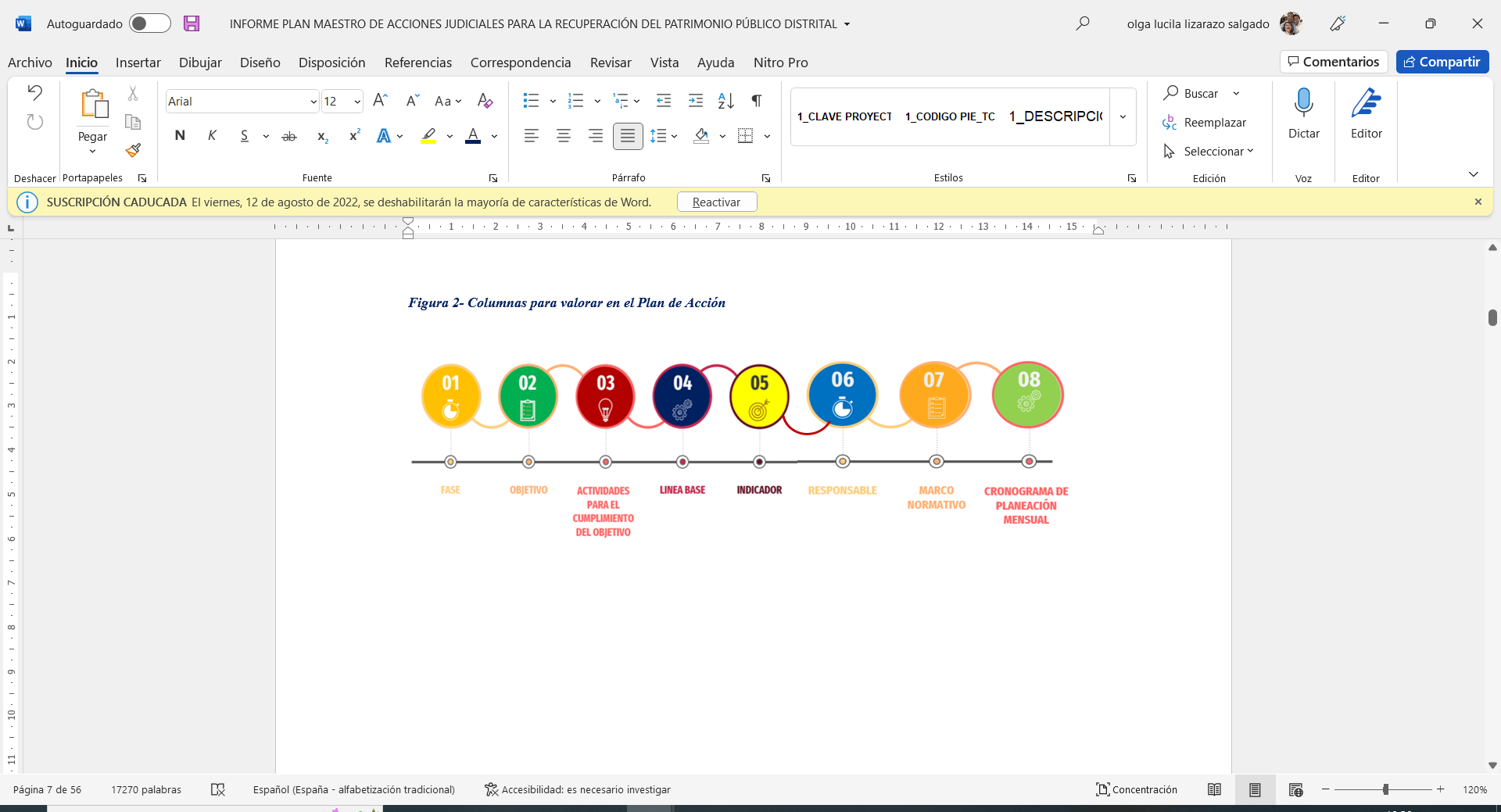 El formato de plan anual fue adoptado mediante la Circular  21 de 2022
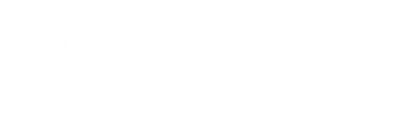 El plazo para su presentación se cumplió el 4 mayo de 2022
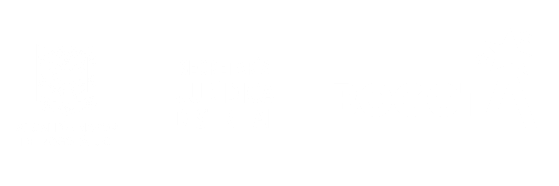 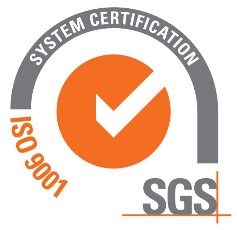 PLAN MAESTRO DE ACCIONES JUDICIALES PARA LA RECUPERACIÓN DEL PATRIMONIO PÚBLICO DISTRITAL
REPORTE DE (44) ENTIDADES, 	QUINCE (15) CORRESPONDEN AL SECTOR CENTRAL Y VEINTINUEVE (29) DEL SECTOR DESCENTRALIZADO.
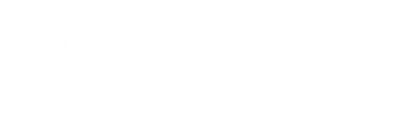 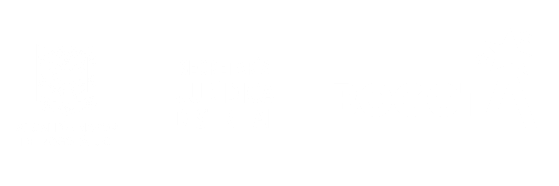 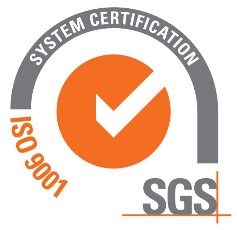 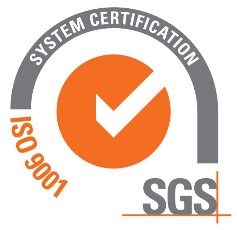 PLAN MAESTRO DE ACCIONES JUDICIALES PARA LA RECUPERACIÓN DEL PATRIMONIO PÚBLICO DISTRITAL
COMITÉS DE CONCILIACIÓN
OFICINAS ASESORAS JURÍDICAS
OBJETIVOS (8)
Fase preparatoria (1) 
Fase de ejecución (5) 
Fase de Seguimiento (2)
OBJETIVOS (39) 
Fase preparatoria (4) 
Fase de ejecución (34) 
Fase de Seguimiento (1)
JEFES JURÍDICOS
SERVIDORES Y COLABORADORES DE LAS ENTIDADES Y/0 0RGANISMOS DISTRITALES
OBJETIVOS (2) 
Fase preparatoria (1) 
Fase de Seguimiento (1)
OBJETIVOS (1) 
Fase de ejecución (1)
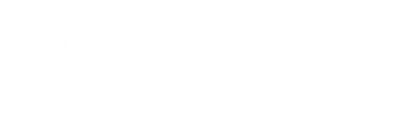 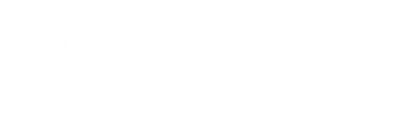 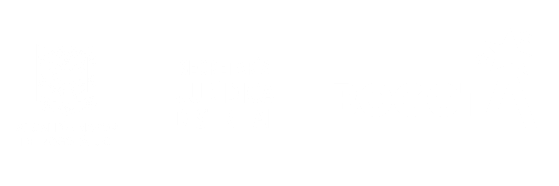 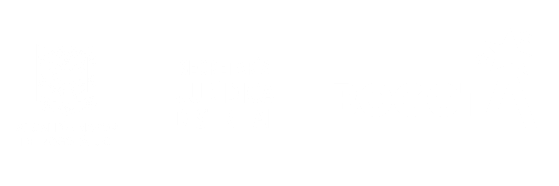 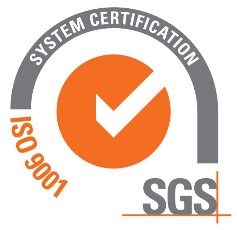 De 18 entidades del sector central 15 presentaron el Plan Anual  y  de estas 10  cumplieron con el requisito de aprobación ante el Comité de Conciliación en el primer cuatrimestre
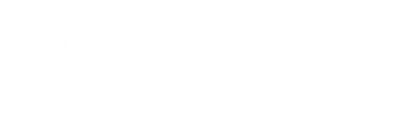 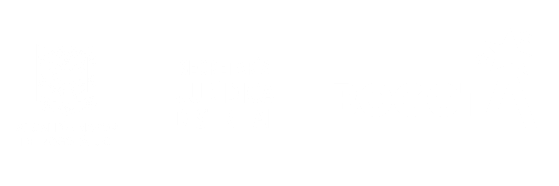 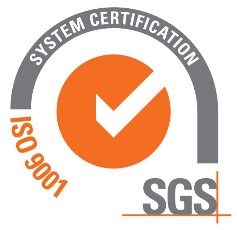 De 38 entidades del descentralizado central 29 presentaron el Plan Anual  y  de estas 13  cumplieron con el requisito de aprobación ante el Comité de Conciliación en el primer cuatrimestre
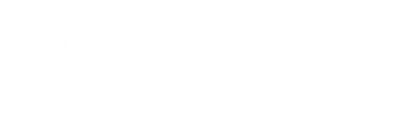 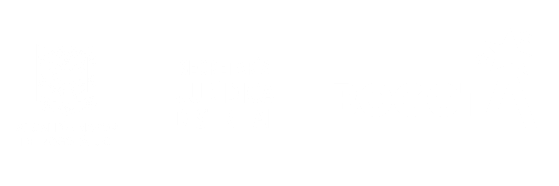 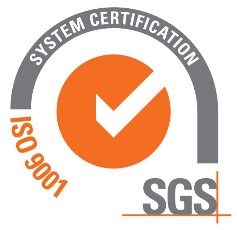 PLAN MAESTRO DE ACCIONES JUDICIALES PARA LA RECUPERACIÓN DEL PATRIMONIO PÚBLICO DISTRITAL
ACTIVIDADES PLAN DE ACCIÓN- COMITÉS DE CONCILIACIÓN
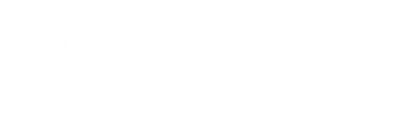 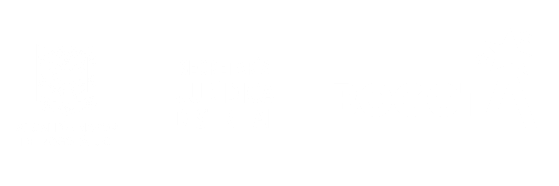 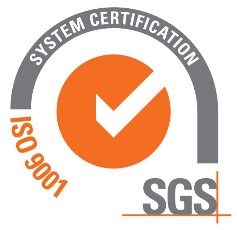 PLAN MAESTRO DE ACCIONES JUDICIALES PARA LA RECUPERACIÓN DEL PATRIMONIO PÚBLICO DISTRITAL
ACTIVIDADES PLAN DE ACCIÓN- OFICINAS JURIDICAS
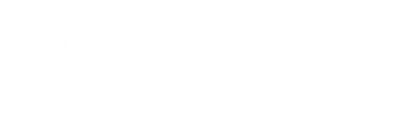 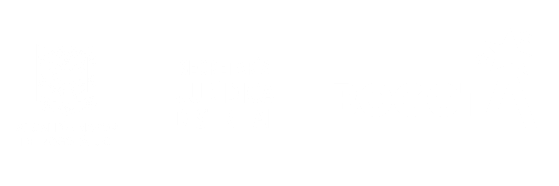 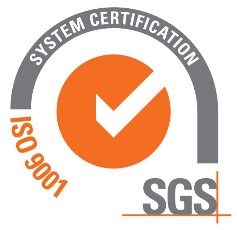 PLAN MAESTRO DE ACCIONES JUDICIALES PARA LA RECUPERACIÓN DEL PATRIMONIO PÚBLICO DISTRITAL
ACTIVIDADES PLAN DE ACCIÓN- JEFES DE OFICINA JURIDICA
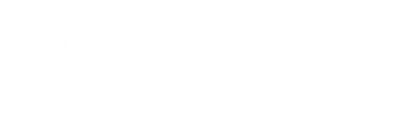 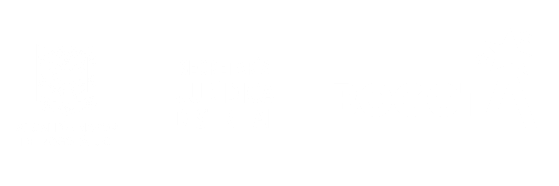 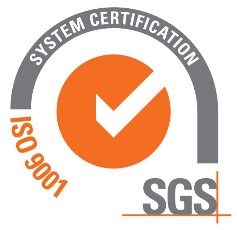 PLAN MAESTRO DE ACCIONES JUDICIALES PARA LA RECUPERACIÓN DEL PATRIMONIO PÚBLICO DISTRITAL
ACTIVIDADES PLAN DE ACCIÓN- SERVIDORES
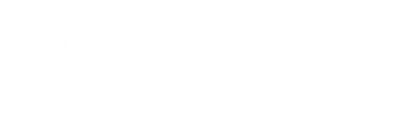 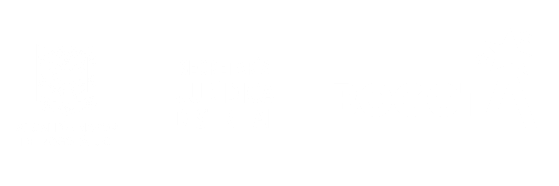 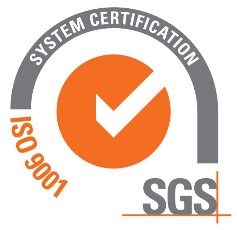 PLAN MAESTRO DE ACCIONES JUDICIALES PARA LA RECUPERACIÓN DEL PATRIMONIO PÚBLICO DISTRITAL
RECOMENDACIONES ENTIDADES
Se evidencia en el instrumento un afán por discriminar cada uno de los procesos y en esa labor se repitieron acciones que se pueden sintetizar.
Resaltan la importancia de unificar las metas o acciones propuestas en el decreto respecto de actividades como las contenidas en el marco de MIPG a efectos de armonizarlas y evitar duplicidad en las actividades y en los informes. 
Es necesario revisar aspectos de técnica normativa.
Hubo entidades que reportaron que el decreto era lo suficientemente claro por lo que no se estima necesario hacer modificaciones en su contenido. 
La parte procesal de cada una de las acciones, en su sentir el plan de acción del decreto es muy descriptivo y conceptual. Si se quiere unificar criterios jurídicos y mejorar el éxito procesal para la recuperación del patrimonio público, se deben identificar de mejor forma las etapas procesales dentro de cada acción, en el marco de las capacitaciones a los abogados.  
Se estima necesario revisa las actividades de los Comités de Conciliación ya que se puede estar incurriendo en contradicciones con normas superiores.
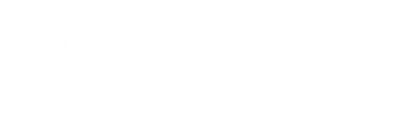 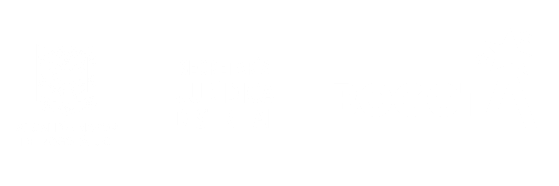 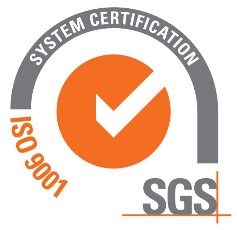 PLAN MAESTRO DE ACCIONES JUDICIALES PARA LA RECUPERACIÓN DEL PATRIMONIO PÚBLICO DISTRITAL
RECOMENDACIONES ENTIDADES
Es difícil el análisis y evaluación sobre las funciones del Comité de Conciliación, la cual se abordará al interior de la entidad con el área de asuntos normativos. (i) La falta de recurso humano para las funciones que están adicionándose con este Decreto Distrital a las oficinas jurídicas; (ii) la forma de identificar las solicitudes ciudadanas que corresponde analizar, en las que se pone en conocimiento casos en los que se hayan presentado posibles daños o delitos que afecten el patrimonio de la entidad u organismo distrital, puesto que en esta caben todo tipo de actuaciones, incluyendo supliendo las actuaciones de otras autoridades (Control Interno y oficinas de control disciplinario); (iii) la dificultad para que las actividades que correspondan a la Oficina Asesora Jurídica no la conviertan en un actor que tome parte por los intereses de terceros o asuma un rol decisorio, que obstaculice la función de asesoría que presta a distintas autoridades.
En el caso de la matriz implementada para la formulación del Plan, se debe resaltar que los objetivos definidos corresponden a la inclusión un alto contenido del articulado del Decreto, lo que implica que muchos de estos objetivos fueran reiterativos o muy generales haciendo más difícil la formulación del plan.
Hay conceptos similares tanto en el decreto como en el formato de plan de acción que dificultan un poco el diligenciamiento.
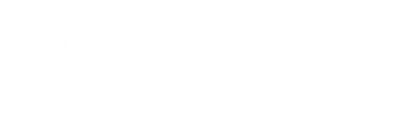 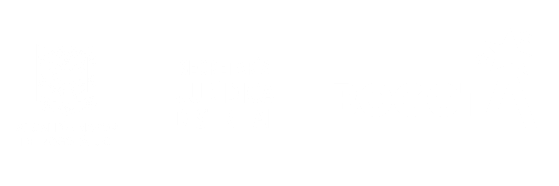 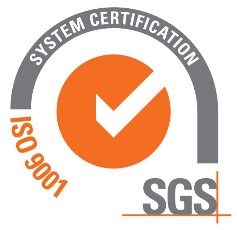 AGENDA SOCIALIZATION
01
GENERALIDADES DEL PMRP
RESPONSABILIDADES A CARGO DE LA SECRETARÍA JURÍDICA DISTRITAL (PLAN ACCIÓN SJD) d.556 DE 2021 (Artículo 46 )
02
BALANCE DE REPORTE DE PLAN ANUAL POR ENTIDAD
Artículo 19.6 Decreto Distrital 556 de 2021
03
RECOMMENDATIONS PARA LOS  COMITÉS DE CONCILIACIÓN
04
05
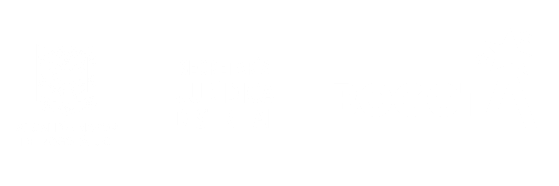 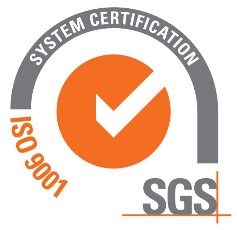 RECOMENDACIONES ENTIDADES
La Secretaría Jurídica Distrital en el mes de enero de 2023 solicitará a los Comités de Conciliación reportar informe de cumplimiento del Plan Anual de Acciones para la Recuperación del Patrimonio Público, por lo que se recomienda realizar el seguimiento al cumplimiento de las actividades priorizadas.

El Plan Anual de la vigencia 2023 debe ser aprobado y presentado al Comité de conciliación  el primer bimestre de 2023.
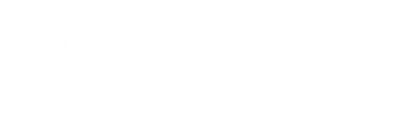 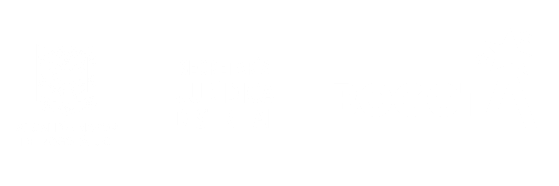 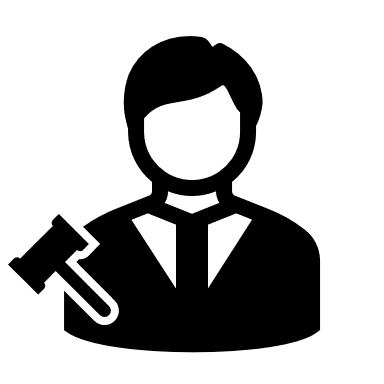 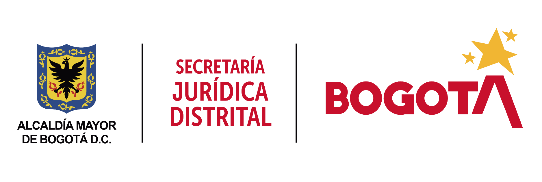